"Книга - это духовное завещание одного поколения другому"                                                                                          А.И. Герцен
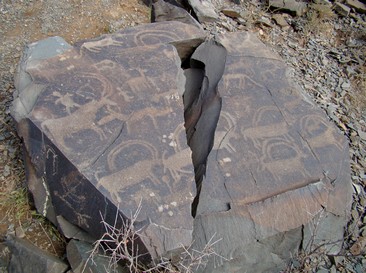 Каменная книга
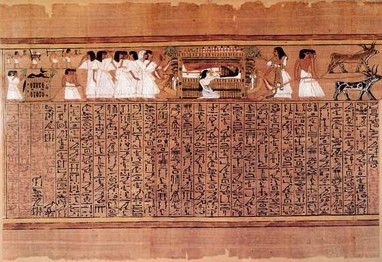 Папирусные книги
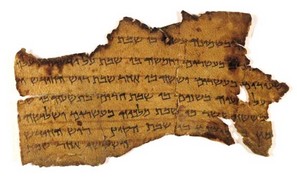 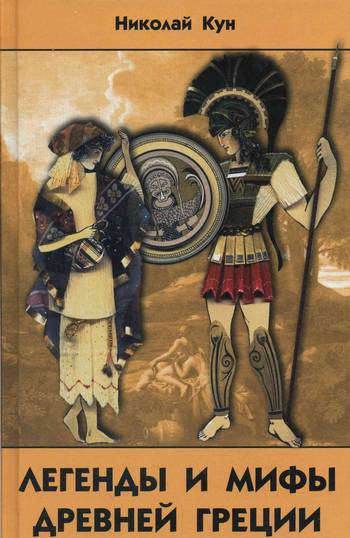 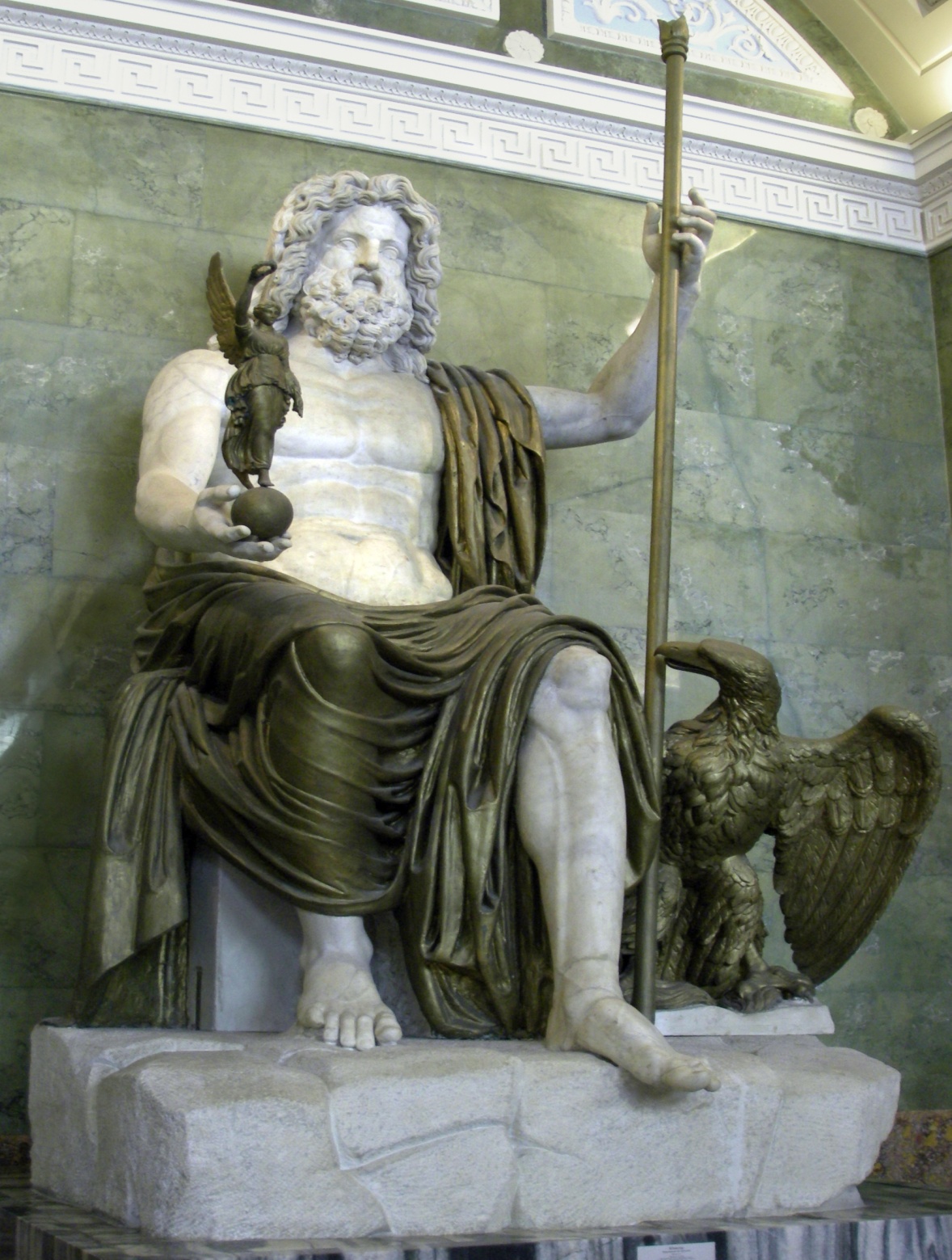 Зевс  - в древнегреческой мифологии  бог неба, грома и молний
Кро́нос, Крон — титан, младший сын бога Урана (неба) и богини Геи (земли).
Ре́я - титанида,  мать олимпийских богов. Дочь Урана и Геи. Супруга и сестра титана Кроноса, мать богини домашнего очага Гестии.
"Детство Зевса"     Якоб Йорданс  1640
«Детство Зевса»   Художник: Ловис Коринт
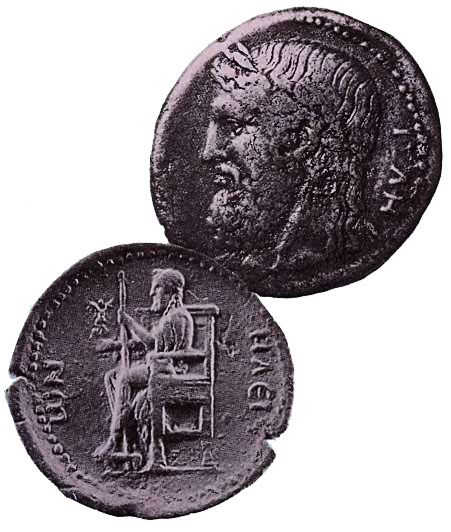 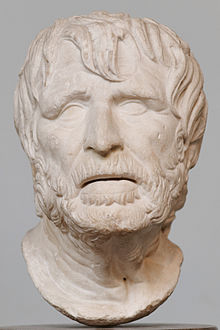 Гесиод
Тексты, их авторы
Гимн Каллимаха «К Зевсу»,
сочинения «Мифологическая библиотека» афинского грамматика Аполлодора,
«Историческая библиотека» Диодора Сциллийского, 
«Описание Эллады» Павсания 
Археологический материал,
памятники античного ремесла, 
данные нумизматики
Вещественные памятники
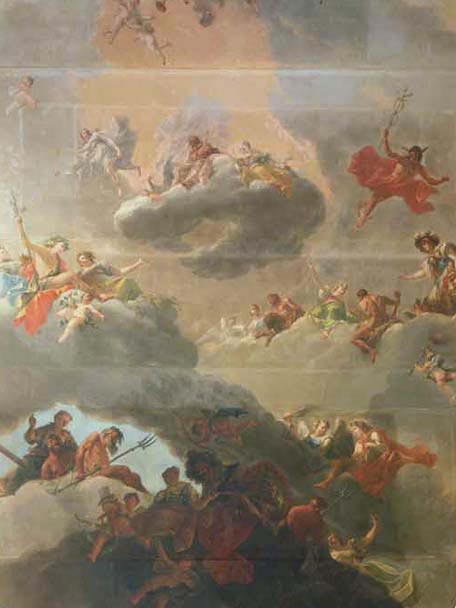 Олимп (плафон). Фрагмент Гаспаро Дициани 1757-1759             Италия.                               Холст, масло
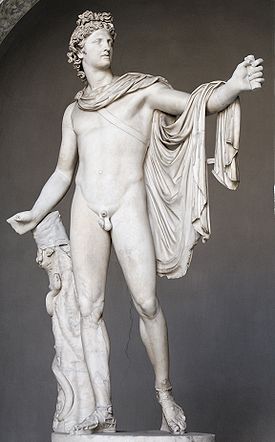 Аполлон Бельведерский. Леохар. Римская копия, 2 половина IY в. До н.э. с бронзового оригинала XY в. До н. э.
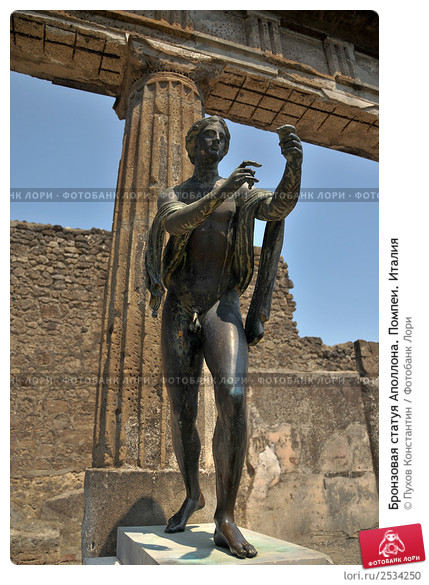 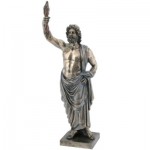 Юпитер, держащий в руках молнию. Римская бронзовая статуэтка,I-II вв. н.э.
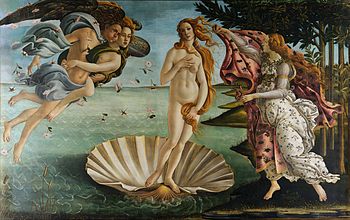 «Рождение Венеры» Сандро Боттичелли.